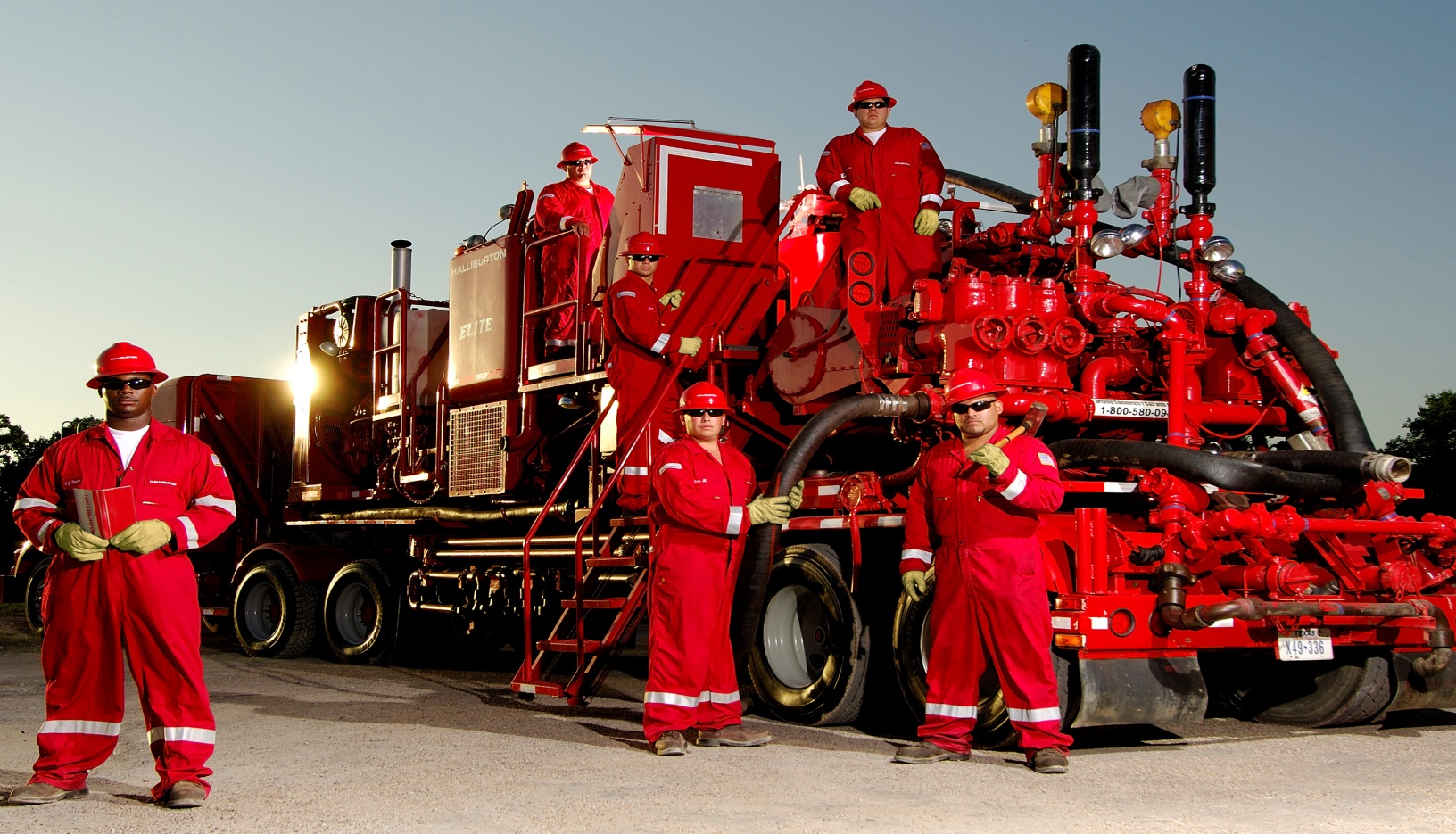 HALLIBURTON WILLISTON North Dakota
CURRENT OPEN POSITIONS
Apply to the current job openings at www.halliburton.com/careers
Search by requisition number or Williston location